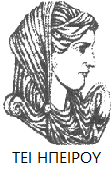 Ελληνική Δημοκρατία
Τεχνολογικό Εκπαιδευτικό Ίδρυμα Ηπείρου
Αρχιτεκτονική υπολογιστών
Ενότητα 13 : Η Λειτουργία της Μονάδας Ελέγχου

Φώτης Βαρζιώτης
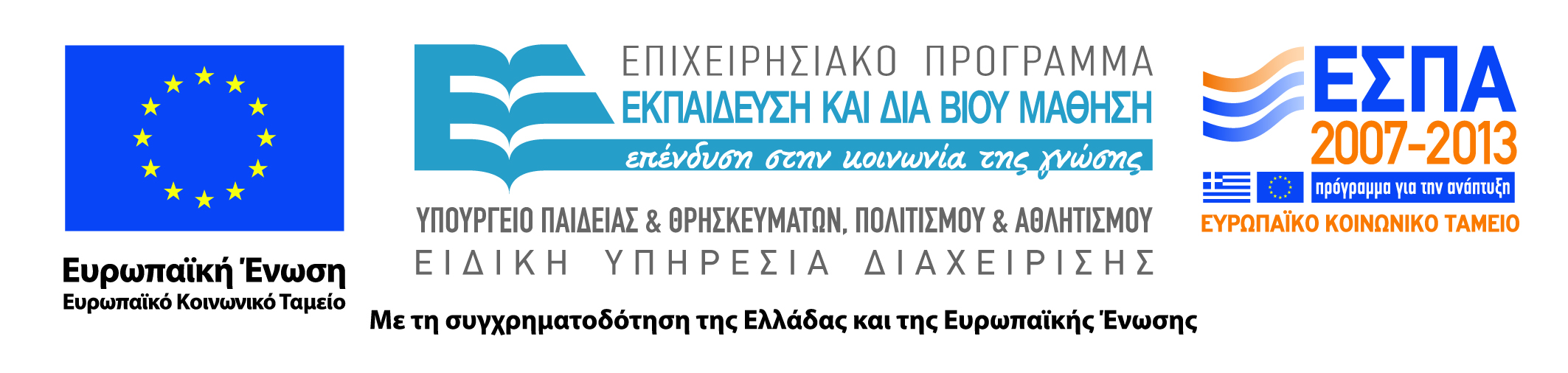 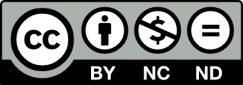 Ανοιχτά Ακαδημαϊκά Μαθήματα στο ΤΕΙ Ηπείρου
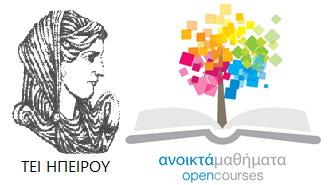 Τμήμα Μηχανικών Πληροφορικής Τ.Ε
Αρχιτεκτονική υπολογιστών 
Ενότητα 13 : Η Λειτουργία της Μονάδας Ελέγχου

Φώτης Βαρζιώτης
Καθηγητής Εφαρμογών
Άρτα, 2015
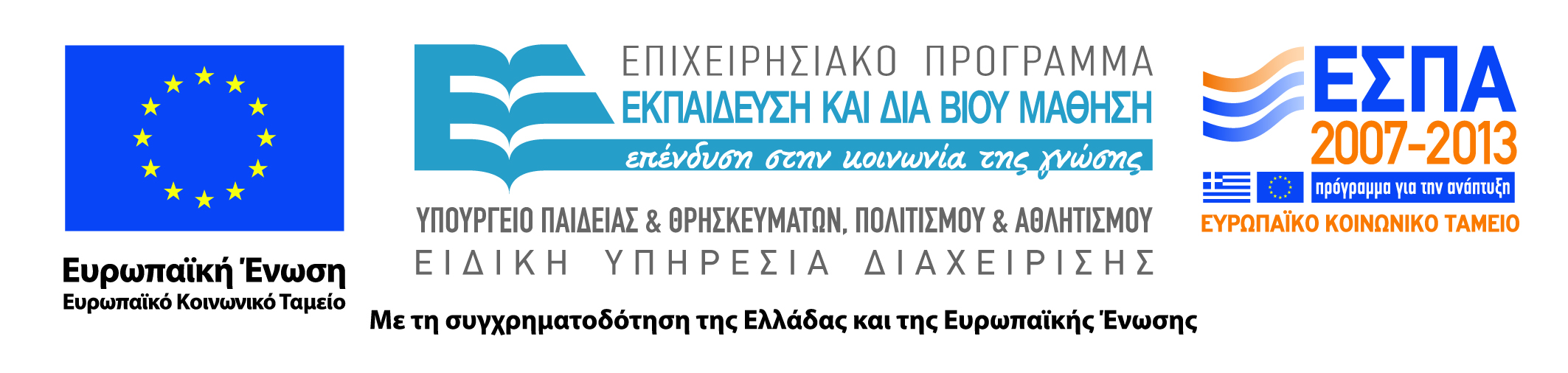 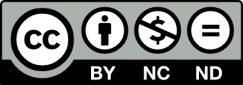 Άδειες Χρήσης
Το παρόν εκπαιδευτικό υλικό υπόκειται σε άδειες χρήσης Creative Commons. 
Για εκπαιδευτικό υλικό, όπως εικόνες, που υπόκειται σε άλλου τύπου άδειας χρήσης, η άδεια χρήσης αναφέρεται ρητώς.
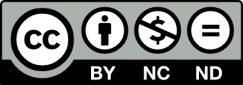 3
Χρηματοδότηση
Το έργο υλοποιείται στο πλαίσιο του Επιχειρησιακού Προγράμματος «Εκπαίδευση και Δια Βίου Μάθηση» και συγχρηματοδοτείται από την Ευρωπαϊκή Ένωση (Ευρωπαϊκό Κοινωνικό Ταμείο) και από εθνικούς πόρους.
Το έργο «Ανοικτά Ακαδημαϊκά Μαθήματα στο TEI Ηπείρου» έχει χρηματοδοτήσει μόνο τη αναδιαμόρφωση του εκπαιδευτικού υλικού.
Το παρόν εκπαιδευτικό υλικό έχει αναπτυχθεί στα πλαίσια του εκπαιδευτικού έργου του διδάσκοντα.
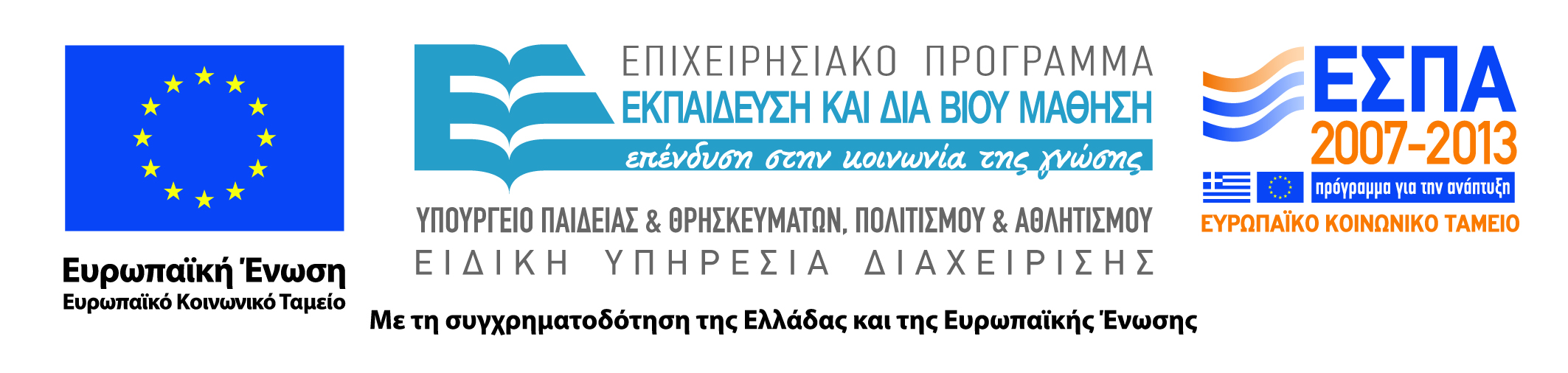 Η λειτουργία της Μονάδας Ελέγχου1/3
Έχουμε ήδη αναφέρει ότι:
Τα προγράμματα εκτελούνται ως ακολουθίες εντολών
Κάθε εντολή αποτελείται από μια σειρά βημάτων τα οποία συνθέτουν τον κύκλο εντολής  -- Προσαγωγή, Αποκωδικοποίηση, κτλ.
Κάθε ένα από αυτά τα βήματα, με την σειρά τους, αποτελούνται από μια σειρά μικρότερων βημάτων, τα οποία καλούνται μικρό-πράξεις (microoperations).
5
Η λειτουργία της Μονάδας Ελέγχου2/3
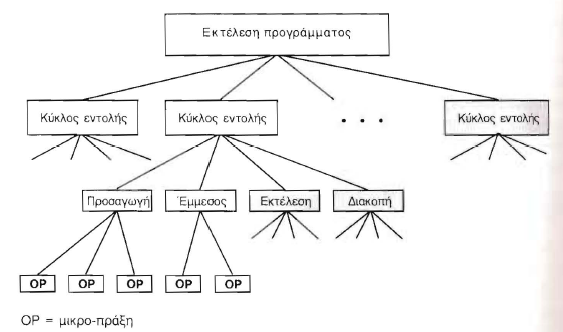 6
Η λειτουργία της Μονάδας Ελέγχου3/3
Με βάση τα προηγούμενα, η λειτουργία της Μονάδας Ελέγχου καθορίζεται από: 
Τα στοιχεία της CPU
Τις πράξεις που υποστηρίζει η CPU
Τις λειτουργίες που πρέπει να επιτελεί η Μονάδα Ελέγχου, ώστε να οδηγεί την εκτέλεση των μικρό – πράξεων με την επιθυμητή χρονική ακολουθία:
Χρονική Ακολουθία
Εκτέλεση
7
Η δομή της Μονάδας Ελέγχου
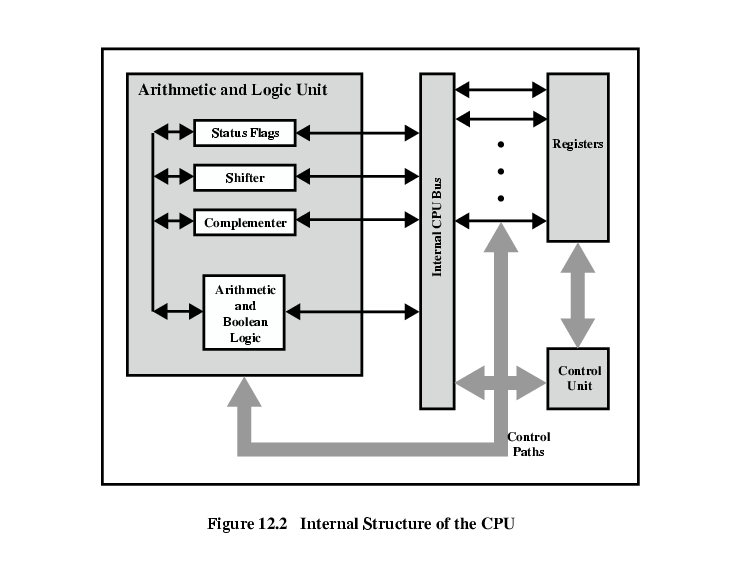 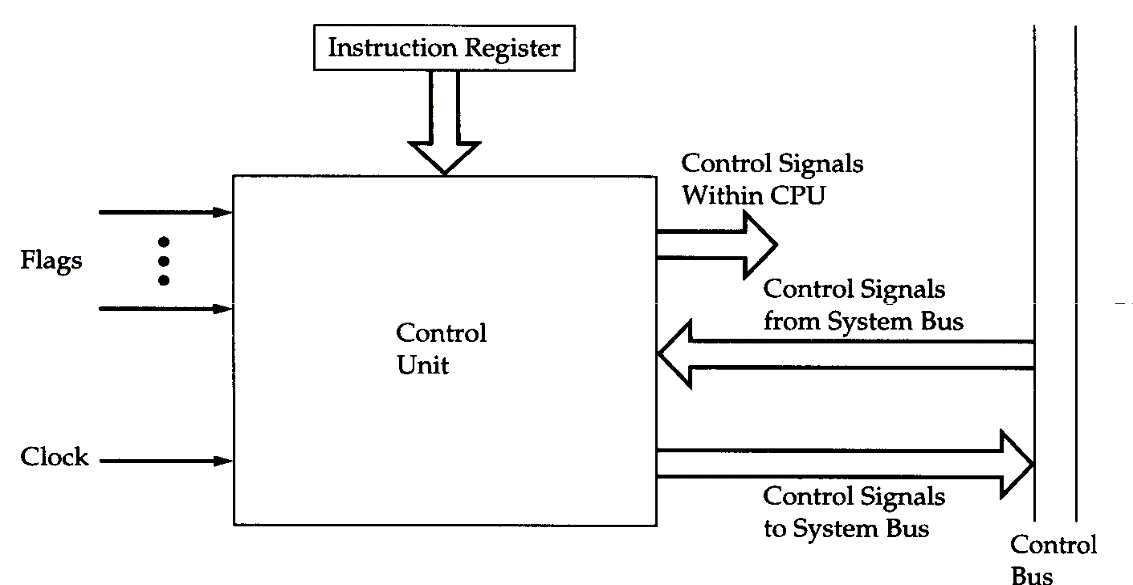 8
Μικρό – πράξεις1/5
Κάθε βήμα του κύκλου εντολής μπορεί να αναλυθεί σε μικρό – πράξεις, τα οποία εκτελούνται με αυστηρώς καθορισμένη χρονική ακολουθία
 Κύκλος Προσκόμισης:
t1: MAR <-- (PC)
t2: MBR <-- memory
PC <-- PC+1
t3: IR <-- (MBR)
 Add R1, X
t1: MAR <-- (IR(address))
t2: MBR <-- memory
t3: R1 <-- (R1) + (MBR)
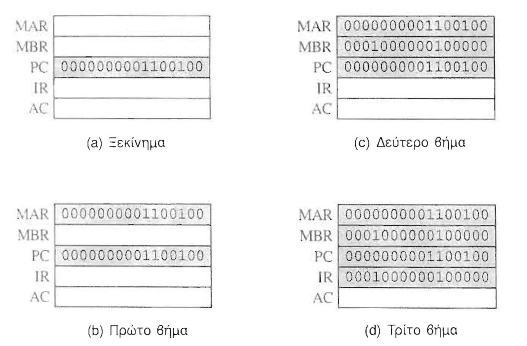 9
Μικρό – πράξεις2/5
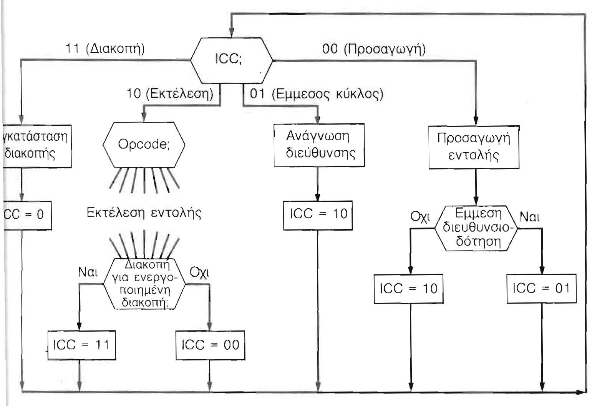 10
Μικρό – πράξεις3/5
Κάθε μικρό – πράξη καλείται και ελέγχεται με βάση τα σήματα ελέγχου / γραμμές που εξέρχονται από την Μονάδα Ελέγχου
 Ενεργοποιούν την μεταφορά δεδομένων από ένα καταχωρητή σε έναν άλλο
 Ενεργοποιούν συγκεκριμένες λειτουργίες της ALU
Συνεπώς, ο σχεδιασμός της Μονάδας Ελέγχου περιλαμβάνει τον καθορισμό και την υλοποίηση όλων των απαιτούμενων σημάτων ελέγχου.
11
Μικρό – πράξεις4/5
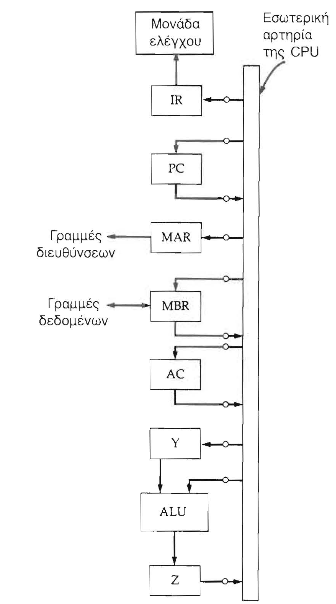 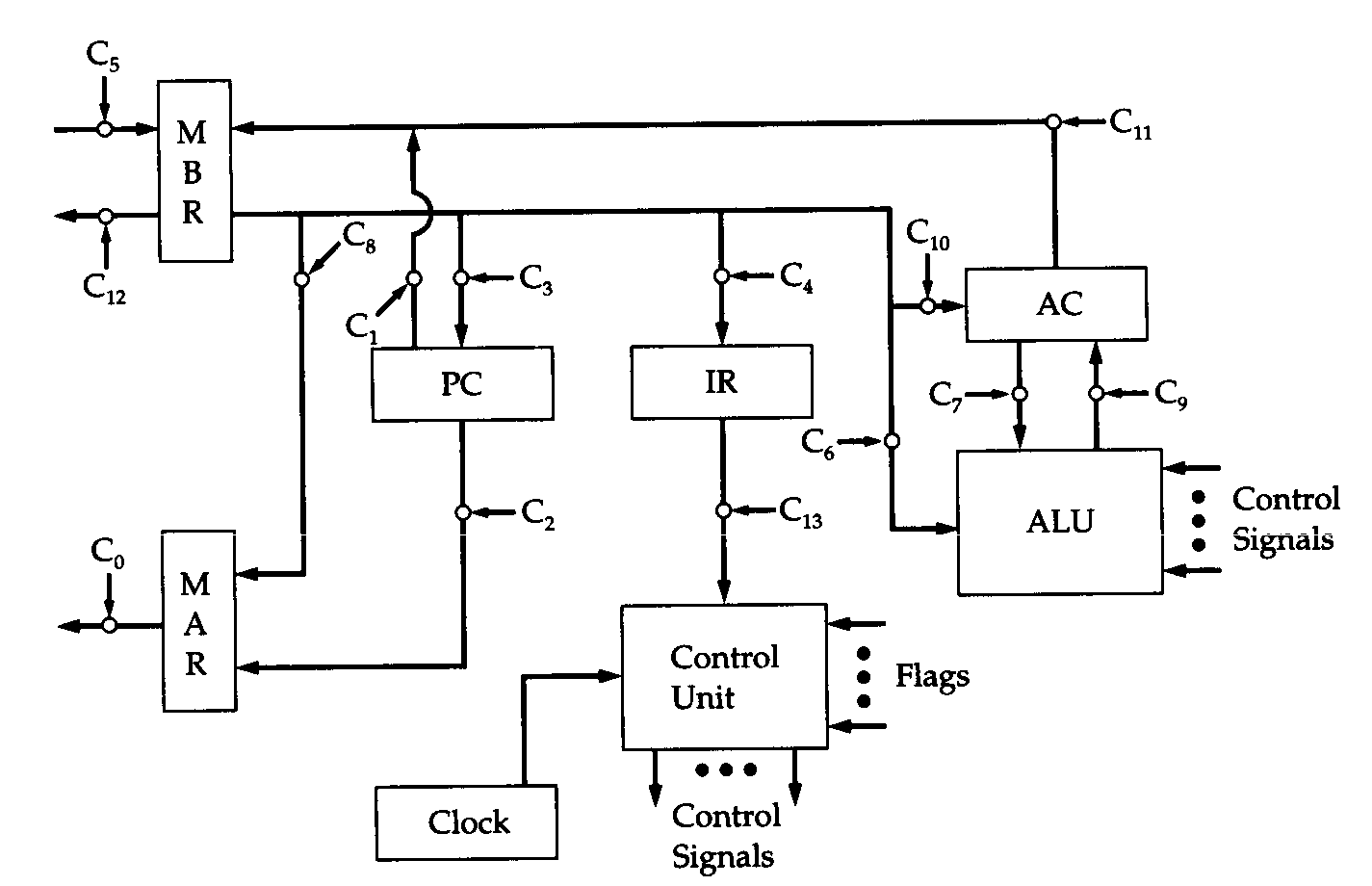 12
Μικρό – πράξεις5/5
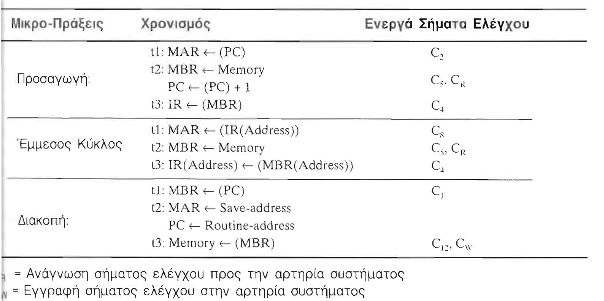 CR = Ανάγνωση σήματος ελέγχου προς την αρτηρία συστήματος
CW = Εγγραφή σήματος ελέγχου στην αρτηρία συστήματος
13
Μονάδα Ελέγχου INTEL 80851/2
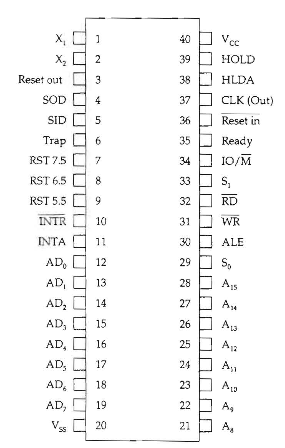 14
Μονάδα Ελέγχου INTEL 80852/2
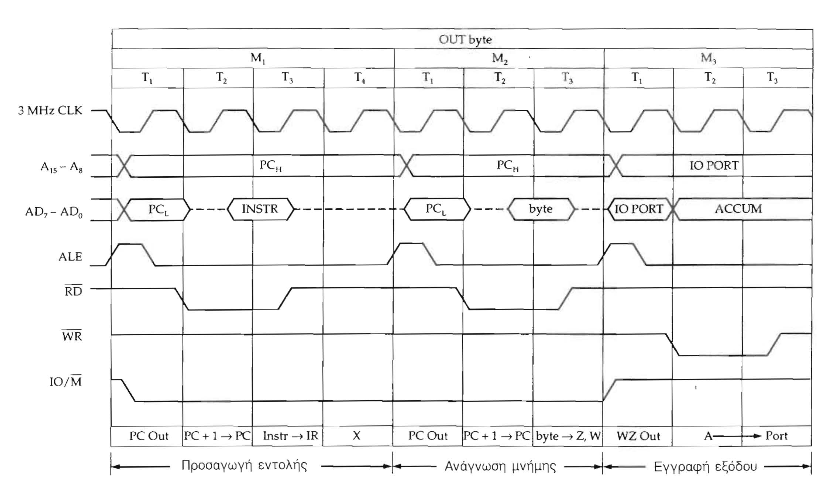 15
Σχεδιασμός Μονάδας Ελέγχου1/2
Δύο προσεγγίσεις
 Λογική Υλικού
Η Μονάδα Ελέγχου θεωρείται συνδυαστικό κύκλωμα
Χρησιμοποιείται για την δημιουργία προκαθορισμένων ακολουθιών σημάτων ελέγχου
Υλοποιείται με βάση τεχνικές ψηφιακής σχεδίασης
 Πλεονεκτήματα
Υψηλότερες ταχύτητες λειτουργίας
Λιγότερα λογικά στοιχεία για την υλοποίηση
Τροποποιήσεις είναι δύσκολο να υποστηριχθούν 
Προτιμώμενη προσέγγιση σε RISC style σχεδιασμούς
16
Σχεδιασμός Μονάδας Ελέγχου2/2
Δύο προσεγγίσεις
 Μικροπρογραμματιζόμενη Μονάδα Ελέγχου
Οι τιμές των σημάτων ελέγχου για κάθε μικρό - πράξη αποθηκεύονται σε μνήμη – την μνήμη ελέγχου
Διαβάζοντας τα περιεχόμενα της μνήμης ελέγχου με προκαθορισμένη σειρά είναι ισοδύναμο με την ακολουθιακή εκτέλεση μικρό - πράξεων
Εφόσον το πρόγραμμα των μικρό – πράξεων και τα σήματα ελέγχου τους είναι αποθηκευμένα στην μνήμη, οι μικροπρογραμματιζόμενες μονάδες:
Αποτελούν μια βελτιωμένη, συστηματοποιημένη μέθοδο, 
Μπορούν εύκολα να τροποποιηθούν κατά την διεργασία του σχεδιασμού
Απαιτούν περισσότερα λογικά στοιχεία για την υλοποίηση
Τείνουν να είναι πιο αργές από την τις αντίστοιχες υλικού αφού η λειτουργία τους περιλαμβάνει ανάγνωση μνήμης.
17
Προσέγγιση Υλικού1/3
Παραδοσιακή μέθοδος του πίνακα κατάστασης (“state-table”)
Ελαχιστοποιεί τον αριθμό των απαιτούμενων λογικών στοιχείων
Δύσκολα τροποποιήσιμος σχεδιασμός
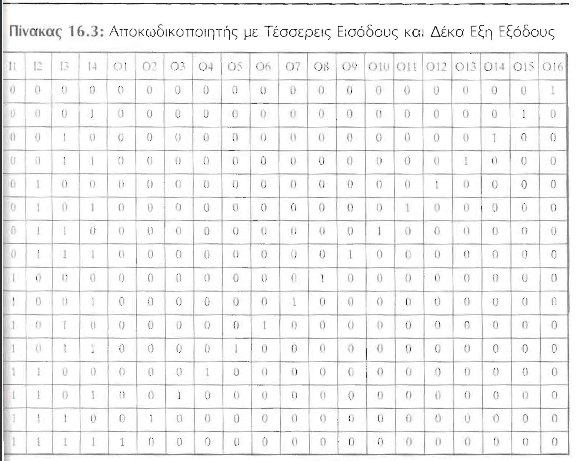 18
Προσέγγιση Υλικού2/3Μονάδα Ελέγχου με αποκωδικοποιημένες εισόδους
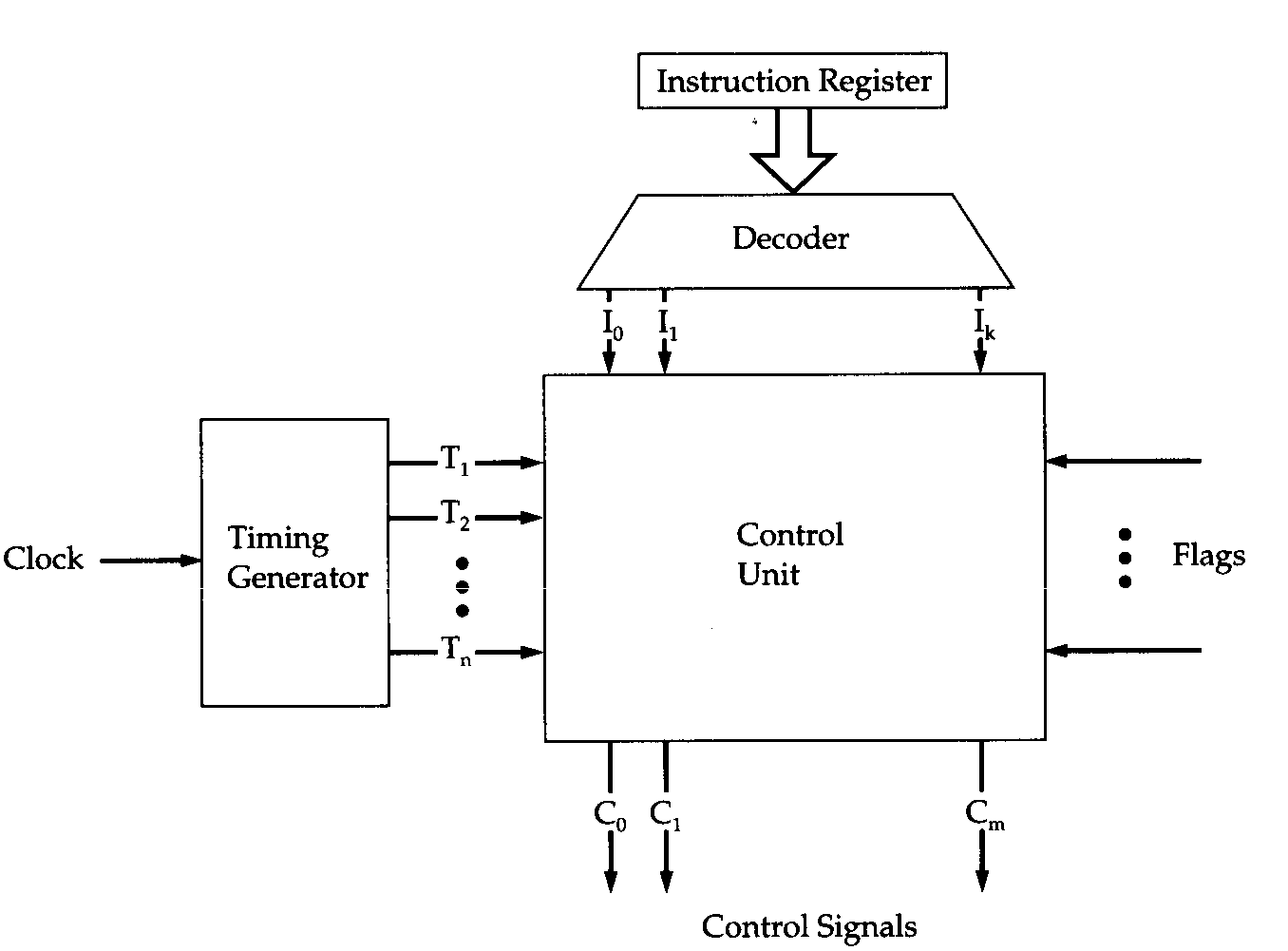 19
Προσέγγιση Υλικού1/3
Λογική Μονάδας Ελέγχου
PQ = 00 Κύκλος Προσαγωγής
PQ = 01 Έμμεσος Κύκλος
PQ = 10 Κύκλος Εκτέλεσης
PQ = 00 Κύκλος Διακοπής
Κύκλος Προσαγωγής
Έμμεσος Κύκλος
Κύκλος Εκτέλεσης
Βιβλιογραφία
William Stallings. (2011). Αρχιτεκτονική & Οργάνωση Υπολογιστών. Εκδόσεις Τζιόλα.
Δημοσθένης Ε. Μπολανάκης. (2011). Αρχιτεκτονική Μικροϋπολογιστών: αρχές προγραμματισμού χαμηλού επιπέδου και εφαρμογές με το μικροελεγκτή M68HC908GP32, Εκδόσεις Σύγχρονη Παιδεία.
Tanenbaum Andrew S. (1995). Η Αρχιτεκτονική των Υπολογιστών μια δομημένη προσέγγιση Συγγραφέας Tanenbaum Andrew S. Εκδόσεις Κλειδάριθμος. 
Luce T. (1991). Αρχιτεκτονική των Υπολογιστών. Εκδόσεις Τζιόλα.
Gilmore. (1999). Μικροεπεξεργαστές θεωρία και εφαρμογές. Εκδόσεις Τζιόλα.
Predko M. (2000). Προγραμματίζοντας τον Μικροελεγκτή PIC, Εκδόσεις Τζιόλα.
Μπεκάκος Μ.Π. (1994). Αρχιτεκτονική υπολογιστών & τεχνολογία παράλληλης επεξεργασίας, Εκδόσεις Σταμούλης.
Σημείωμα Αναφοράς
Copyright Τεχνολογικό Ίδρυμα Ηπείρου. Φώτης Βαρζιώτης.
Αρχιτεκτονική υπολογιστών. 
Έκδοση: 1.0 Άρτα, 2015. Διαθέσιμο από τη δικτυακή διεύθυνση:
http://eclass.teiep.gr/OpenClass/courses/COMP115/
22
ΔΙΑΤΑΡΑΧΕΣ ΦΩΝΗΣ, Ενότητα 0, ΤΜΗΜΑ ΛΟΓΟΘΕΡΑΠΕΙΑΣ, ΤΕΙ ΗΠΕΙΡΟΥ - Ανοιχτά Ακαδημαϊκά Μαθήματα στο ΤΕΙ Ηπείρου
Σημείωμα Αδειοδότησης
Το παρόν υλικό διατίθεται με τους όρους της άδειας χρήσης Creative Commons Αναφορά Δημιουργού-Μη Εμπορική Χρήση-Όχι Παράγωγα Έργα 4.0 Διεθνές [1] ή μεταγενέστερη. Εξαιρούνται τα αυτοτελή έργα τρίτων π.χ. φωτογραφίες, Διαγράμματα κ.λ.π., τα οποία εμπεριέχονται σε αυτό και τα οποία αναφέρονται μαζί με τους όρους χρήσης τους στο «Σημείωμα Χρήσης Έργων Τρίτων».
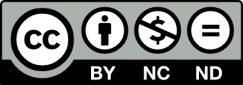 Ο δικαιούχος μπορεί να παρέχει στον αδειοδόχο ξεχωριστή άδεια να  χρησιμοποιεί το έργο για εμπορική χρήση, εφόσον αυτό του  ζητηθεί.
[1]
http://creativecommons.org/licenses/by-nc-nd/4.0/deed.el
Τέλος Ενότητας
Επεξεργασία: Ευάγγελος Καρβούνης
Άρτα, 2015
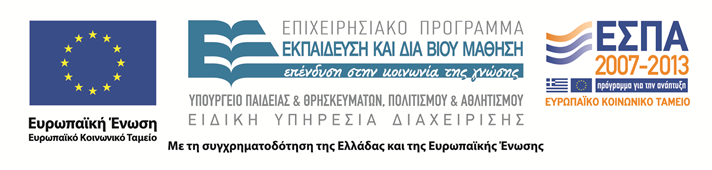 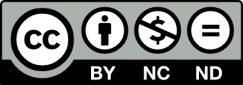 Τέλος Ενότητας
Η Λειτουργία της Μονάδας Ελέγχου
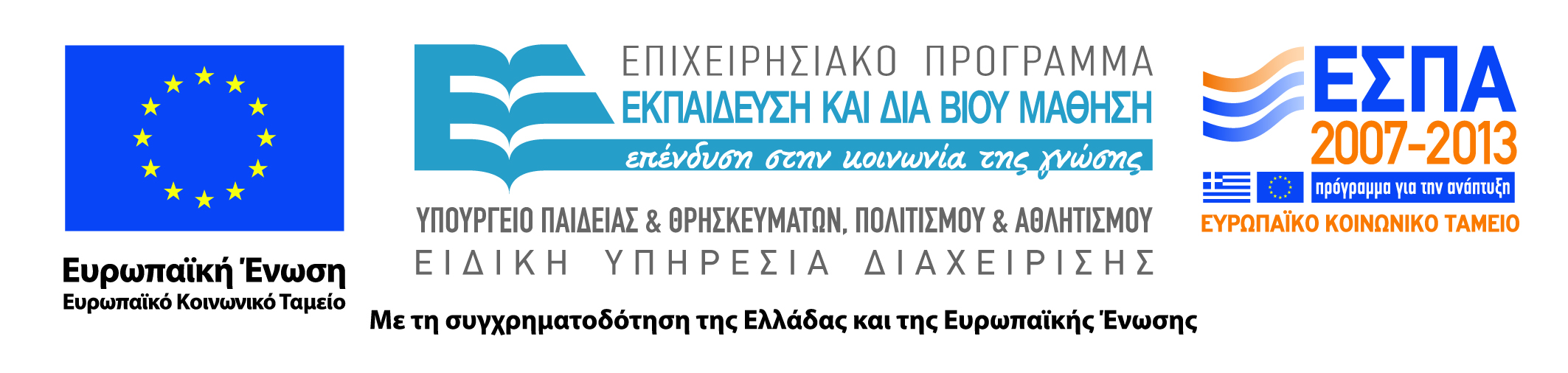 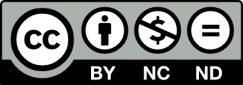